מבנה יאל"כ
תקן מצבה - 237
נושאים בטיפול היחידה
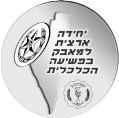